Як пробитися в Scopus: від ідеї до публікації
Червень 2019
Марина Назаровець
Зміст
Пошук та аналіз інформації у Scopus
Профіль автора у Scopus
Пошук журналу для публікації
Підготовка рукопису для публікації в авторитетному журналі
Процес відбору та переоцінки журналів у Scopus
Як пробитися в Scopus: від ідеї до публікації
12-06-2019
Scopus є найбільшою базою анотацій та цитувань рецензованої літератури з набором інтелектуальних інструментів, які дозволяють відслідковувати, аналізувати та візуалізувати наукові дослідження.
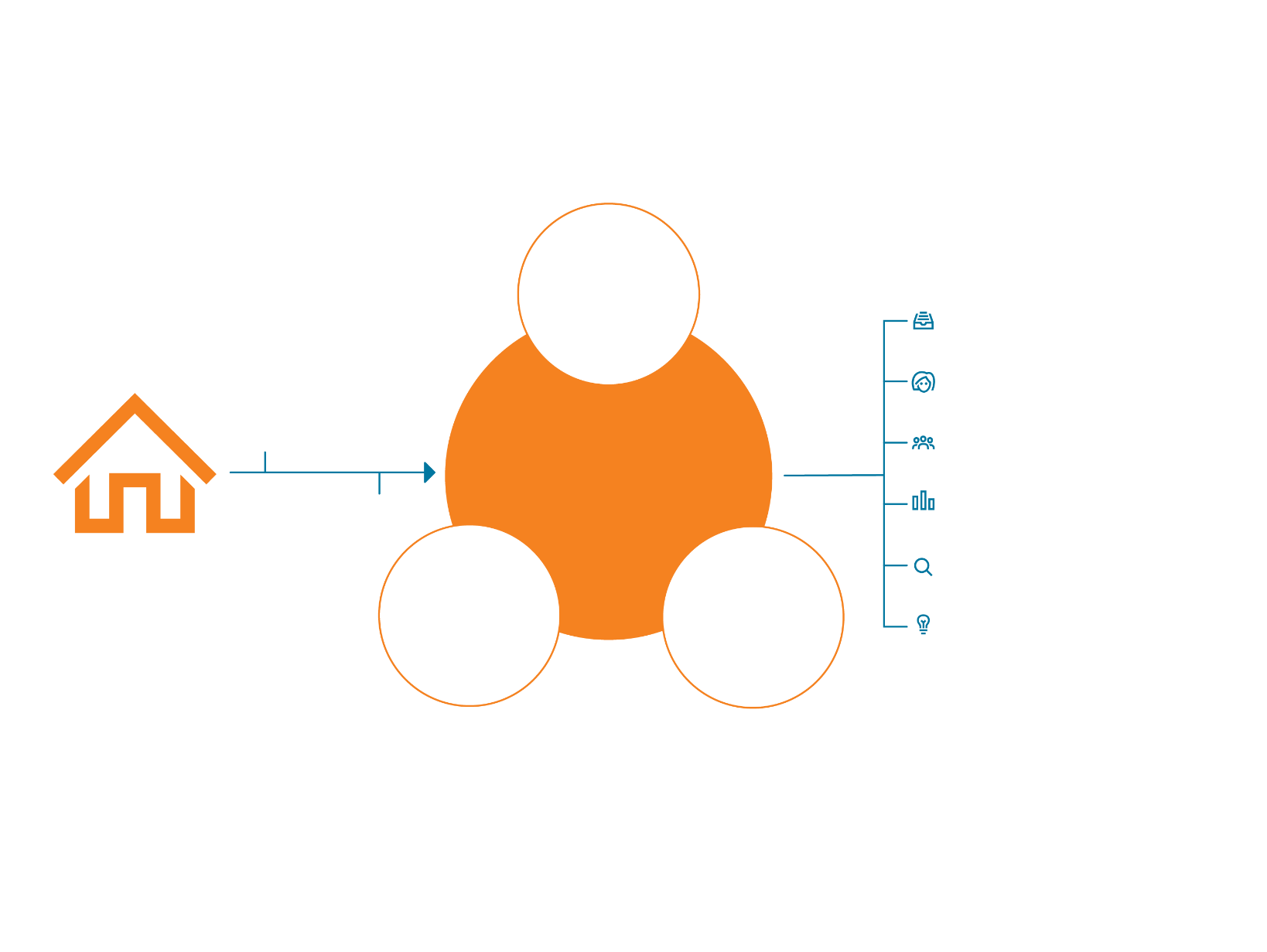 70 млнзаписів
Знайти та проаналізувати журнал для читання/подання
Допомогти в управлінні кар’єрою - кількість цитат та h-індекс
23 000+назви періодичних видань
1.4 млрд цитуваньвід 1970
Вирішити, як, де і з ким співпрацювати
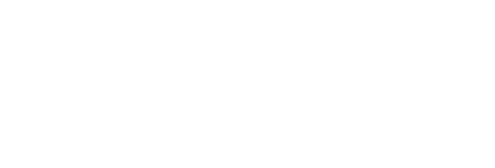 Відслідковувати вплив досліджень
160,000+книг
5000+видавців
Дізнатеся, що вже існує
у глобальному світі досліджень
~70,000інституційних профілів
18 млн.профілів авторів
Визначити різноманітність тематики досліджень, знайти ідеї
Без пакетів, без додатків. Єдина передплата, яка надає доступ до всього вмісту.
Крізь всі предметні галузі та типи контенту
40 мов
Щоденне оновлення
Охоплення різних типів регіонального контенту (журнали, матеріали конференцій, книги)
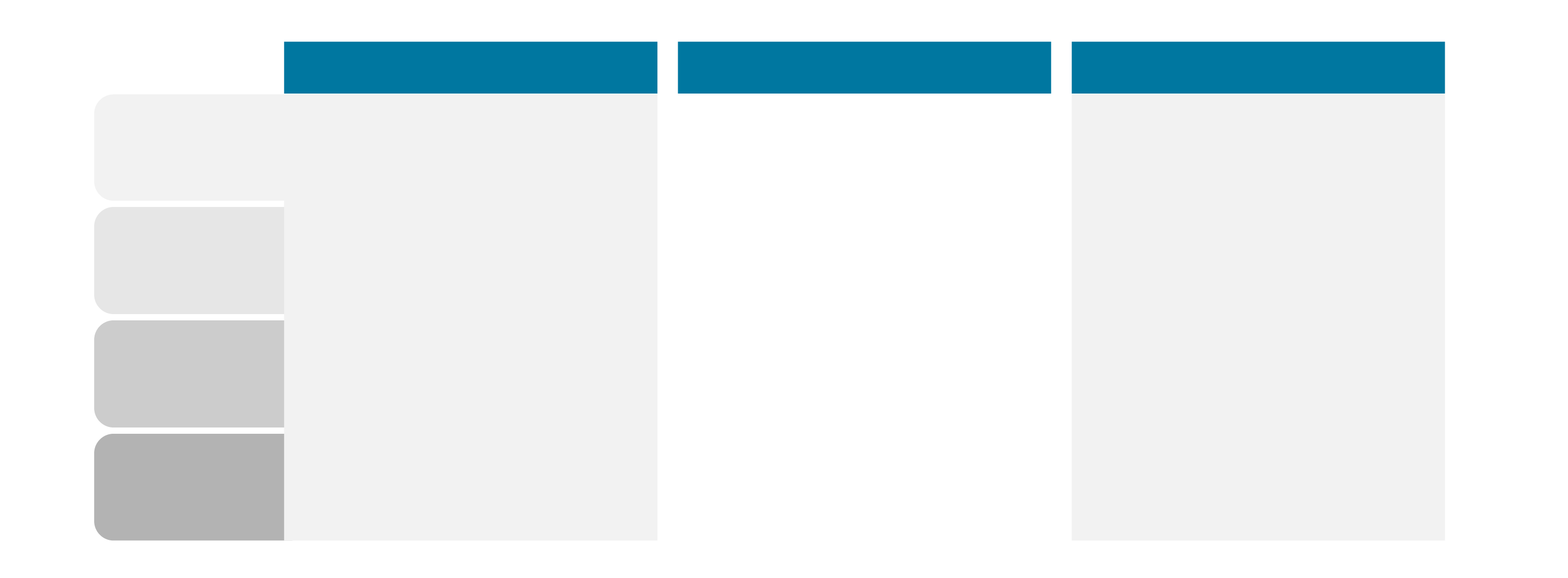 Кількість
джерел за
предметними
галузями
Журнали
Конференції
Книги
Фізичні
науки
12,263
23 507рецензованих журналів
301спеціалізованих журналів
3 784активних журналів «Золотого Відкритого доступу»
>8 000статей у друці
Повні метадані, анотації та списки літератури
106 тисконференцій
8.3 млнматеріалів конференцій
В основному, з інженерії та комп’ютерних наук
613книжкових серій
38 тистомів
1.5 млнзаписів
165 768монографій
1.34 млнзаписів
В основному, з суспільних, гуманітарних наук та мистецтвознавства
Медичні науки
13,819
Суспільні науки
10,905
Науки про життя
6,809
Source: Scopus.com, September 1, 2018
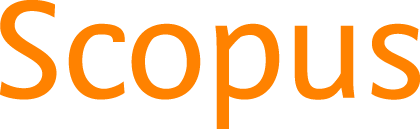 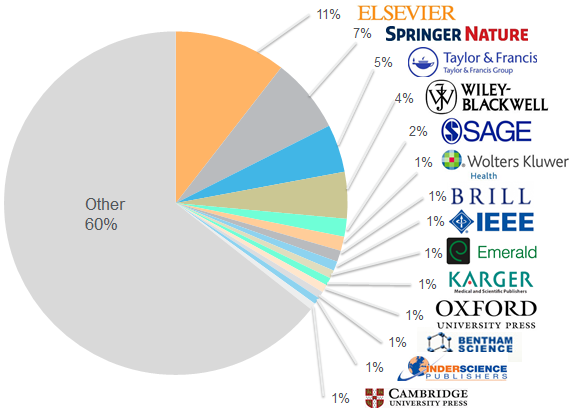 ЗАВДАННЯ
ФУНКЦІЇ
Базовий/розширений пошук, уточнення результатів
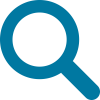 Базовий/розширений пошук
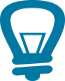 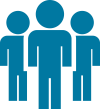 Профіль автора/установи
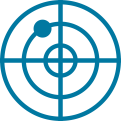 Аналіз журналів
Сповіщення, огляд цитування, аналіз, метрики статей
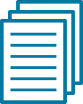 Сповіщення, профіль автора, аналіз
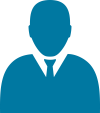 Створіть персональний кабінет
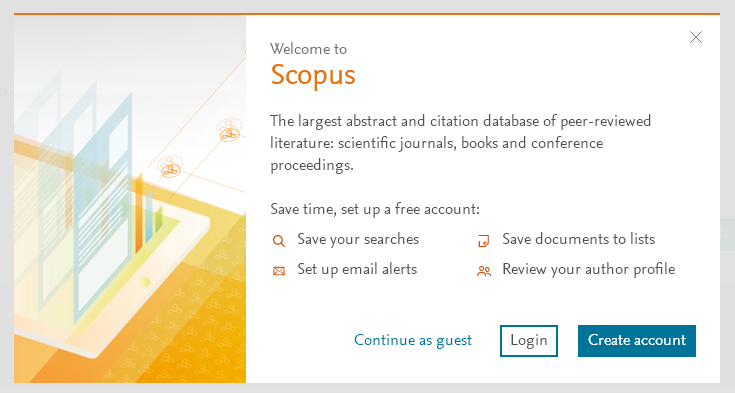 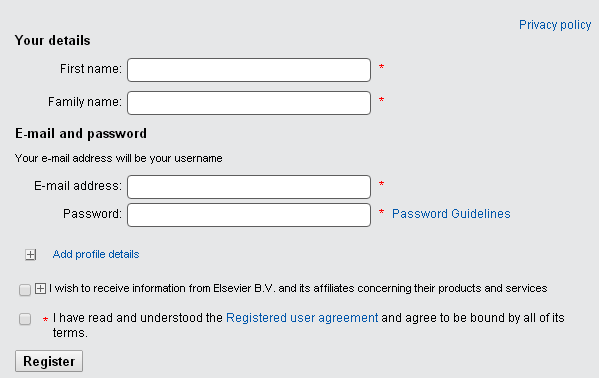 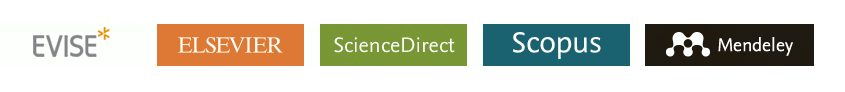 Персональний кабінет
Основний пошук
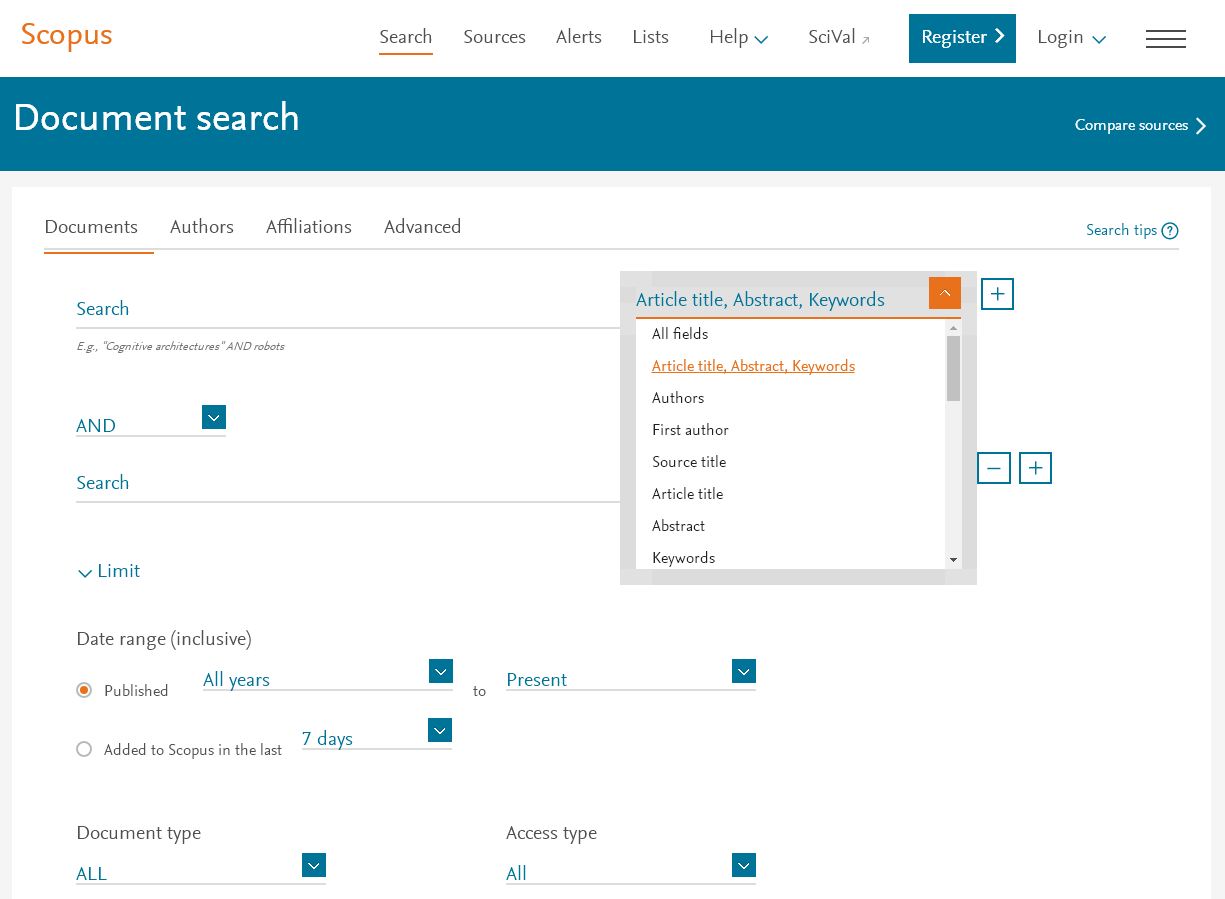 Пошуковий рядок для пошукових термінів
Розширений пошук
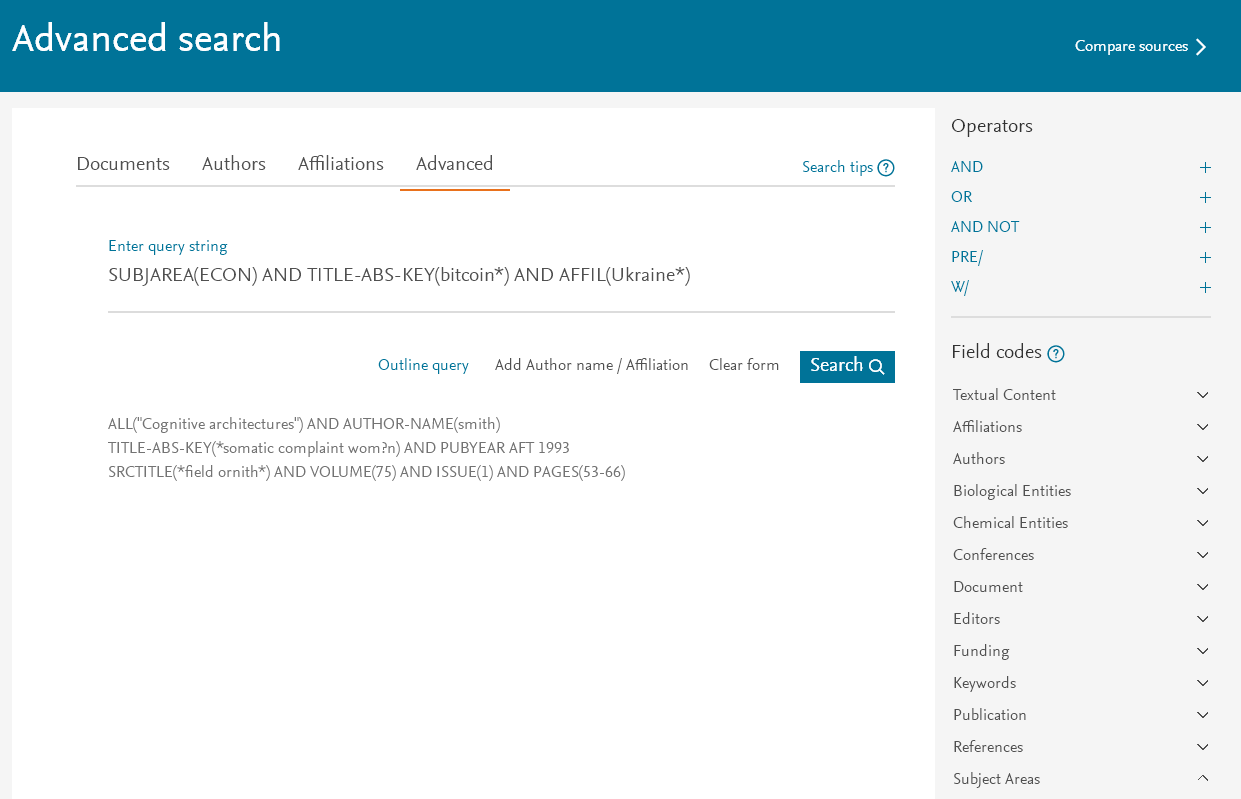 Результати пошуку
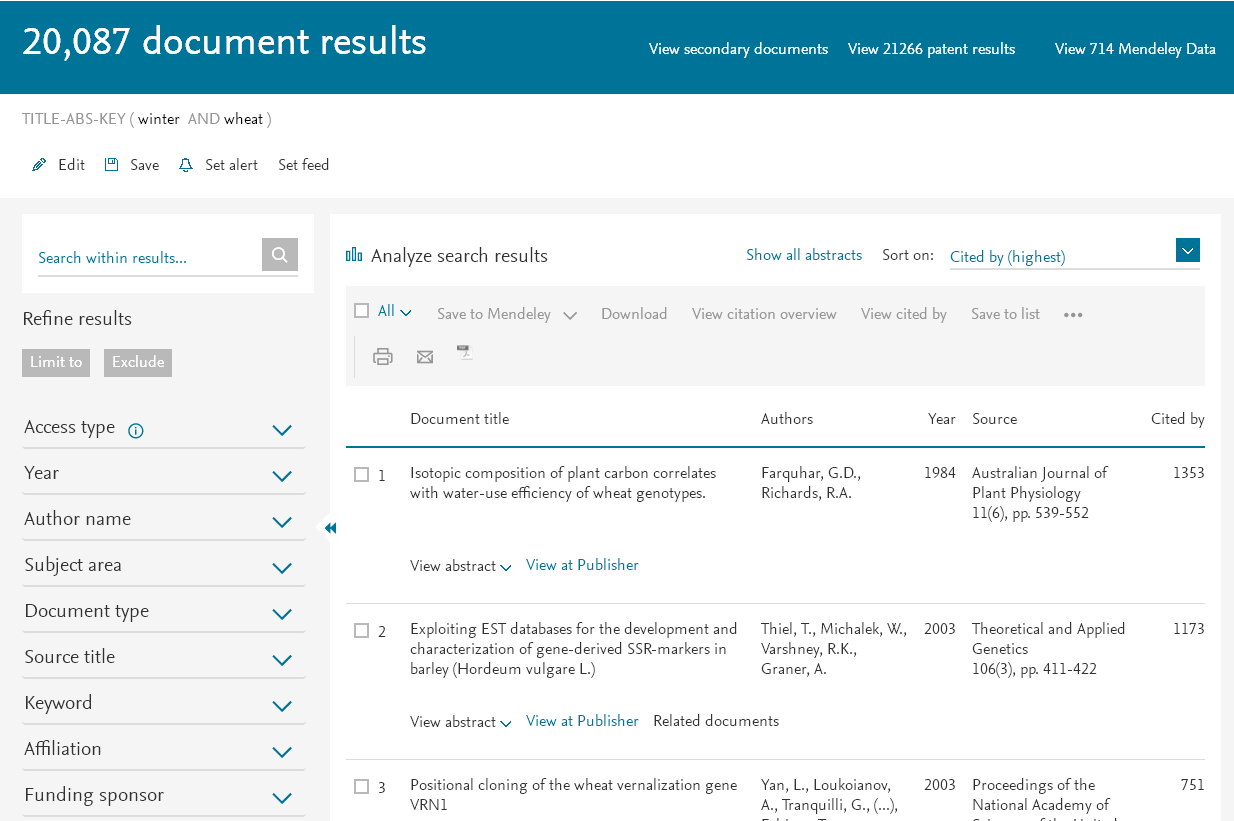 Результати пошуку
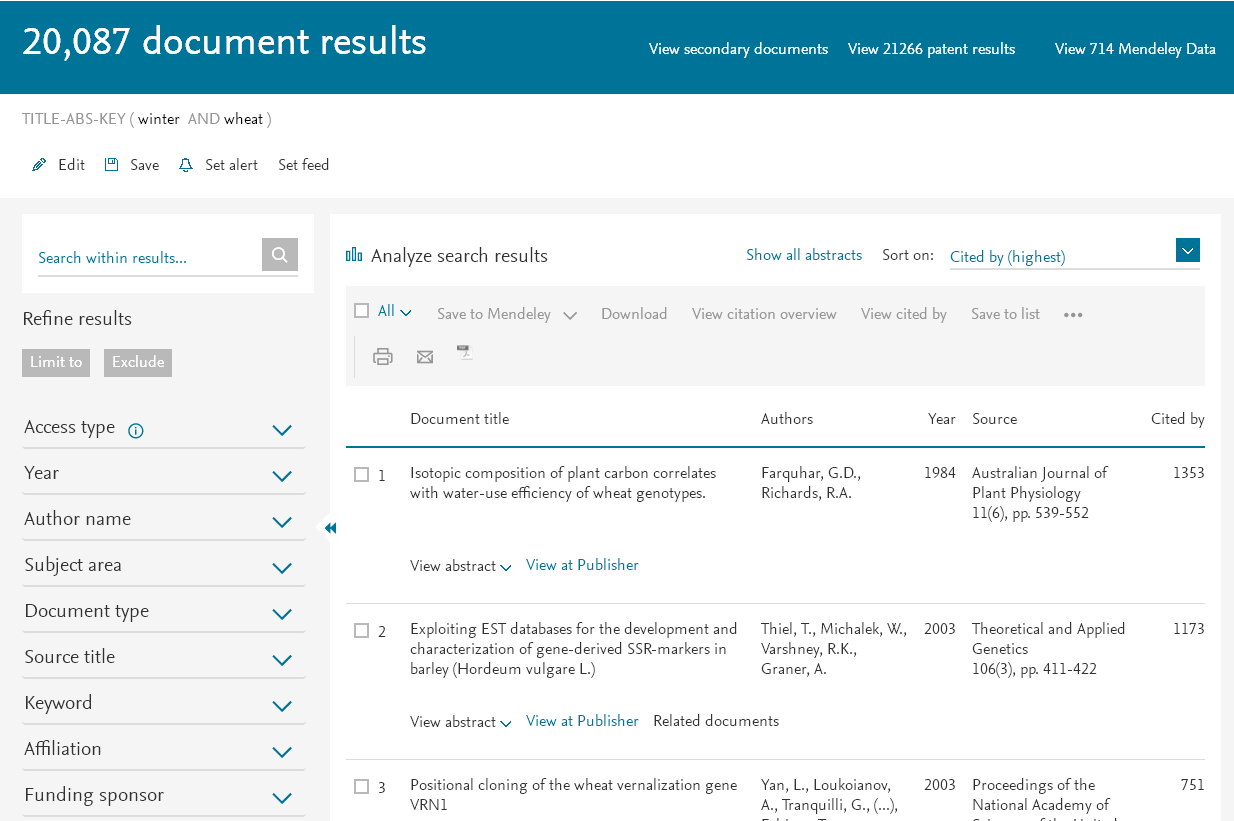 Документ в Scopus
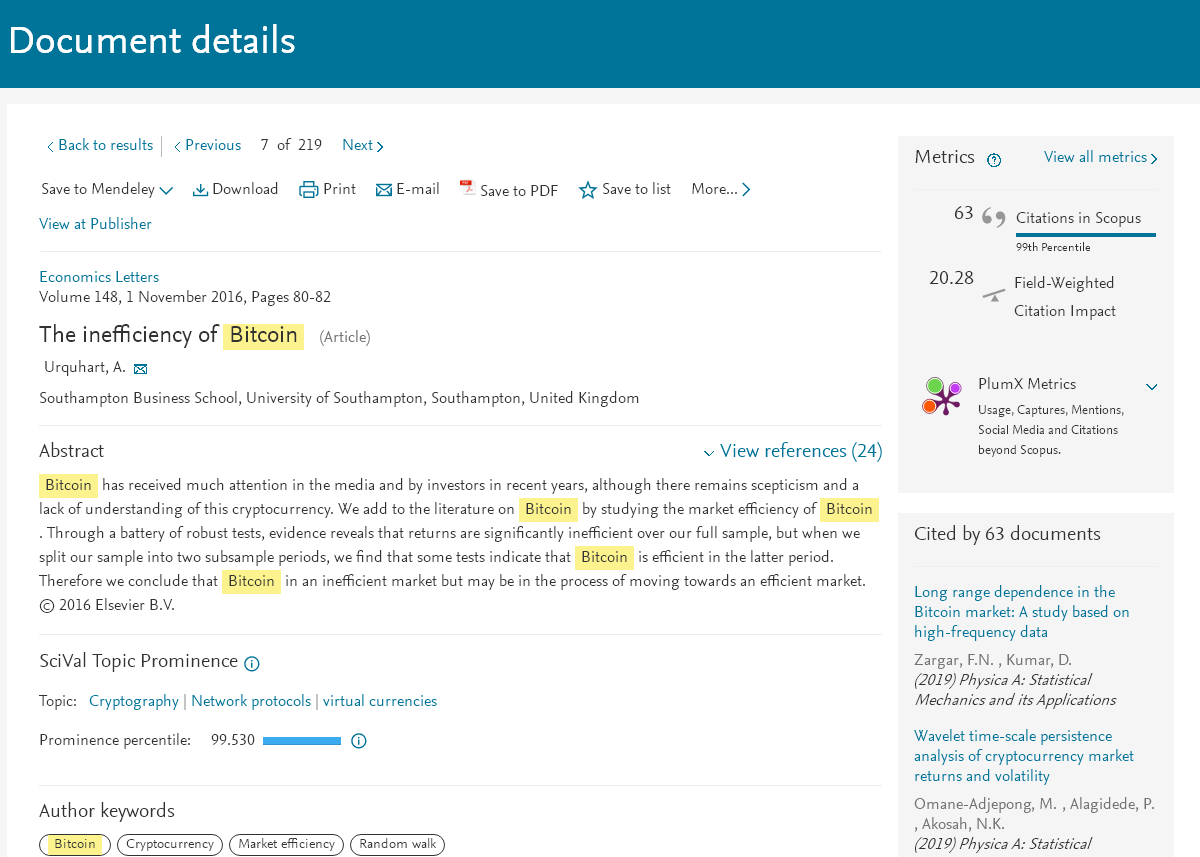 Якщо в статті є прізвище автора – стаття потрапляє в профіль автора
Профілі авторів в Scopus створюються АВТОМАТИЧНОБлизько 18 млн профілів
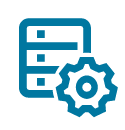 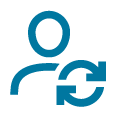 The Author Feedback Wizard доступний для змін неточностей в авторському профілі, які виникають через культурні особливості, зміни імен, неповні метадані від видавців тощо. Scopus докладає всіх зусиль, щоб оновлювати та підтримувати точні та повні профілі.
Найпотужніша алгоритмічна обробка даних для створення профілю автора з високим ступенем точності на основі відповідності імені, електронної адреси, приналежності, предметної області, цитат, співавторів тощо.
Пошук профілю автора
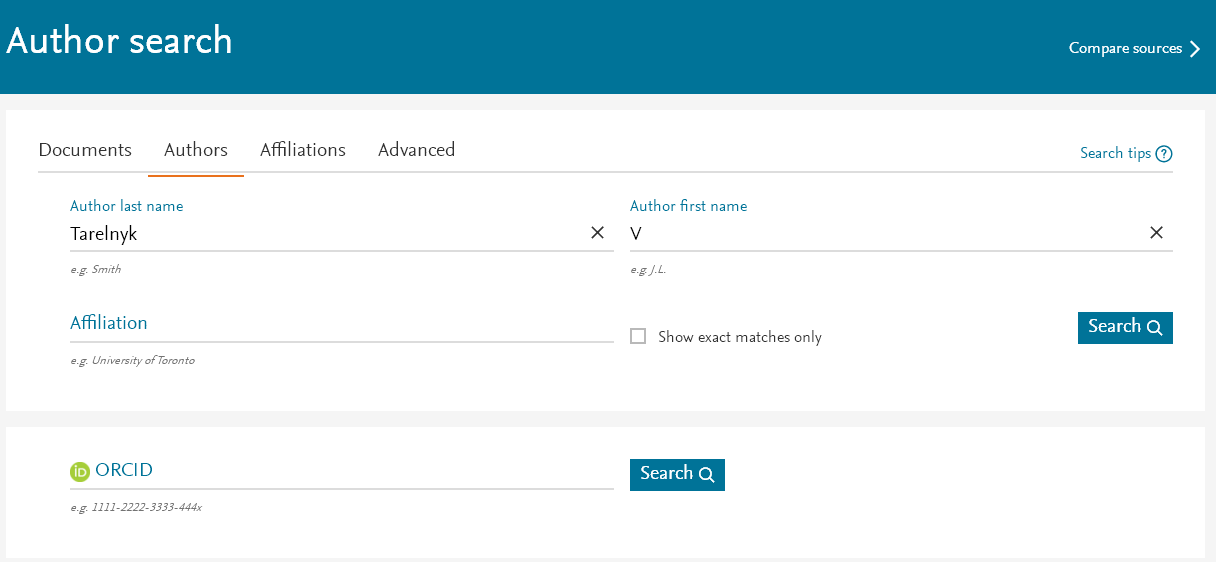 Профіль автора в Scopus
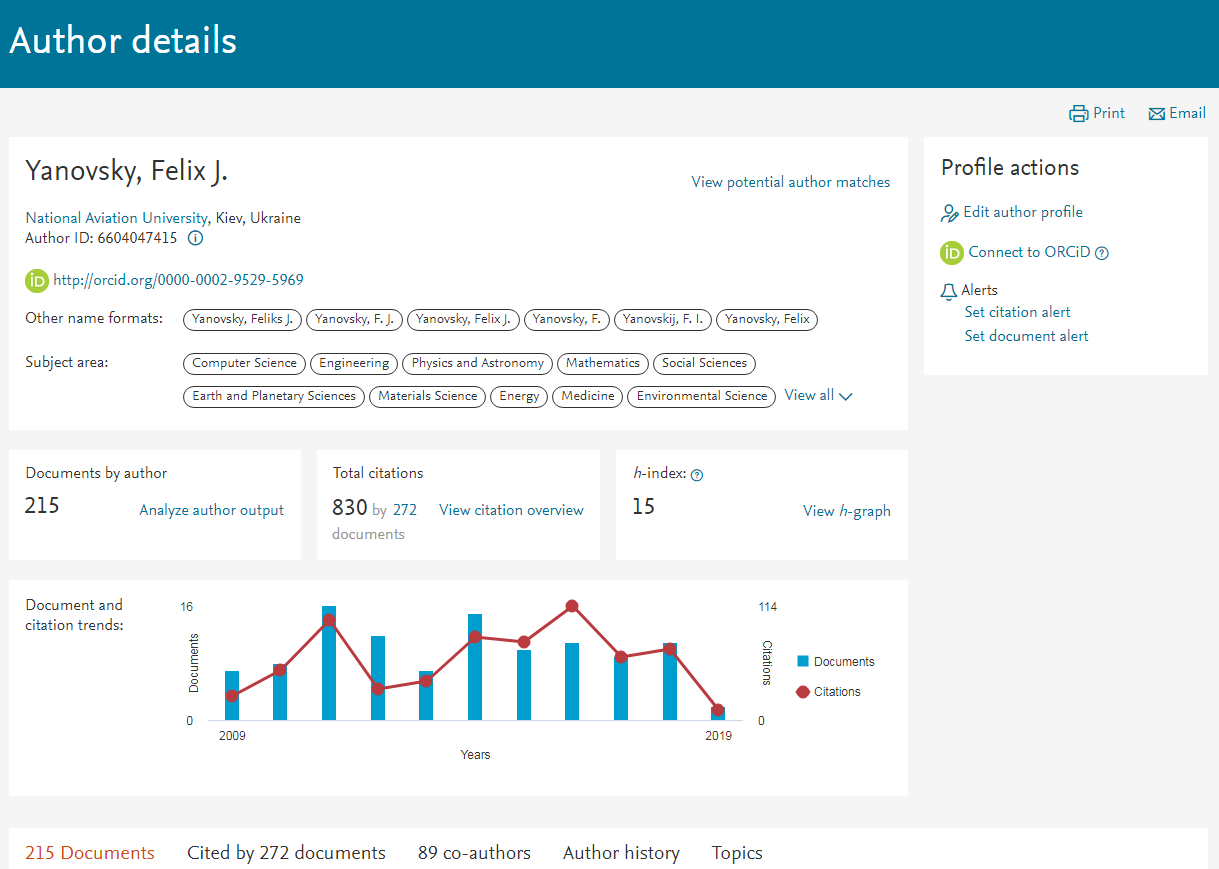 Пошук журналу для публікації
Як відібрати журнали для читання та публікації за допомогою Scopus
1) Знайти журнал за назвою та здійснити аналіз журналів, які входять у цю предметну підгалузь;

2) Провести пошук за темою дослідження і проаналізувати знайдені джерела публікацій;

3) Проаналізувати джерела публікацій конкретних авторів та проаналізувати джерела цитувань їх документів.
Як пробитися в Scopus: від ідеї до публікації
12-06-2019
Пошук журналу
Загальний приріст статтей за різними видавничими моделями
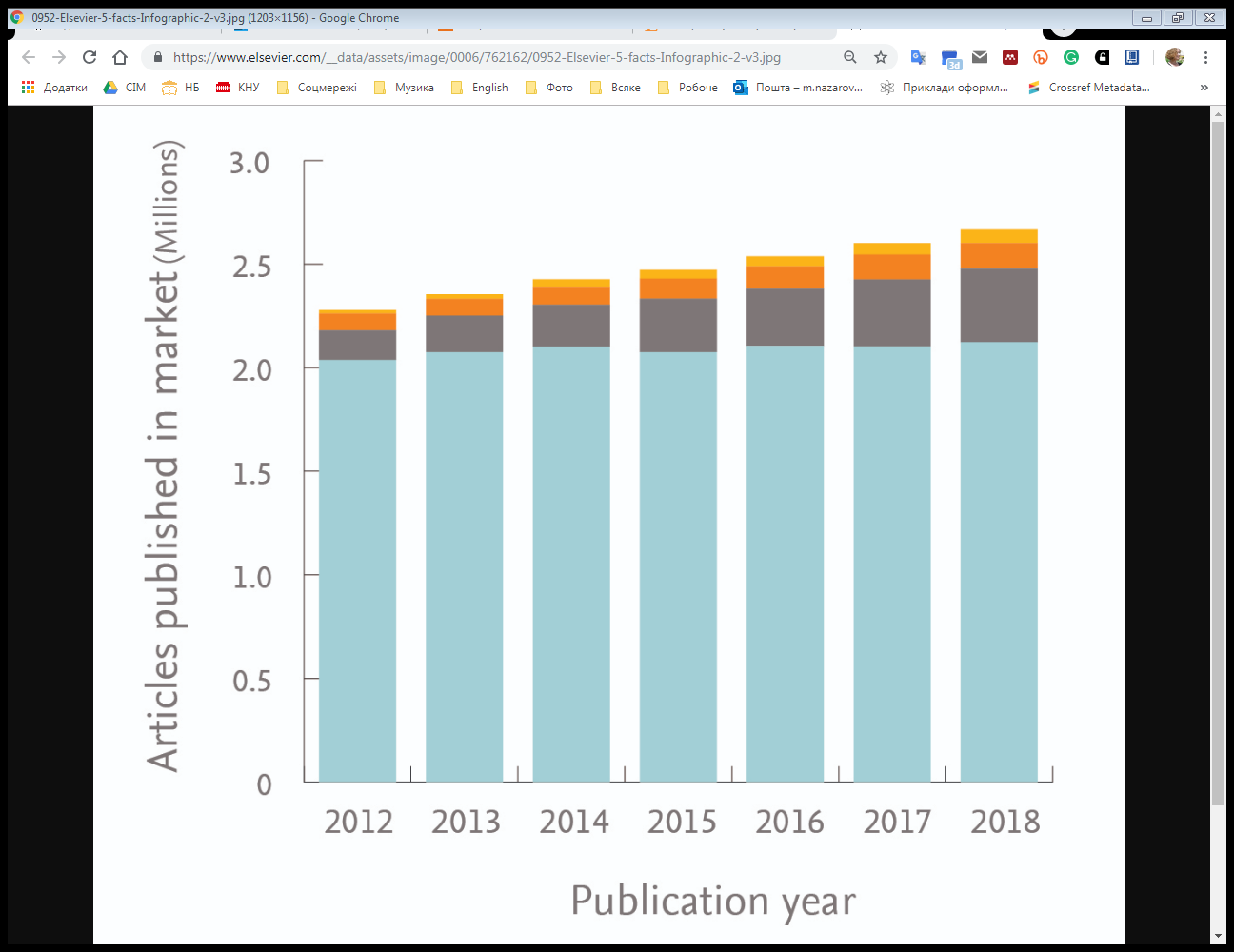 2018 рік:

У світі опубліковано 2.1 млн передплатних статей та 0,5 млн статей у відкритому доступі.

Весь контент відкритого доступу становить 20% загального обсягу

Elsevier опублікував 470 000 статей, включно з понад 34 000 статей у Відкритому Доступі
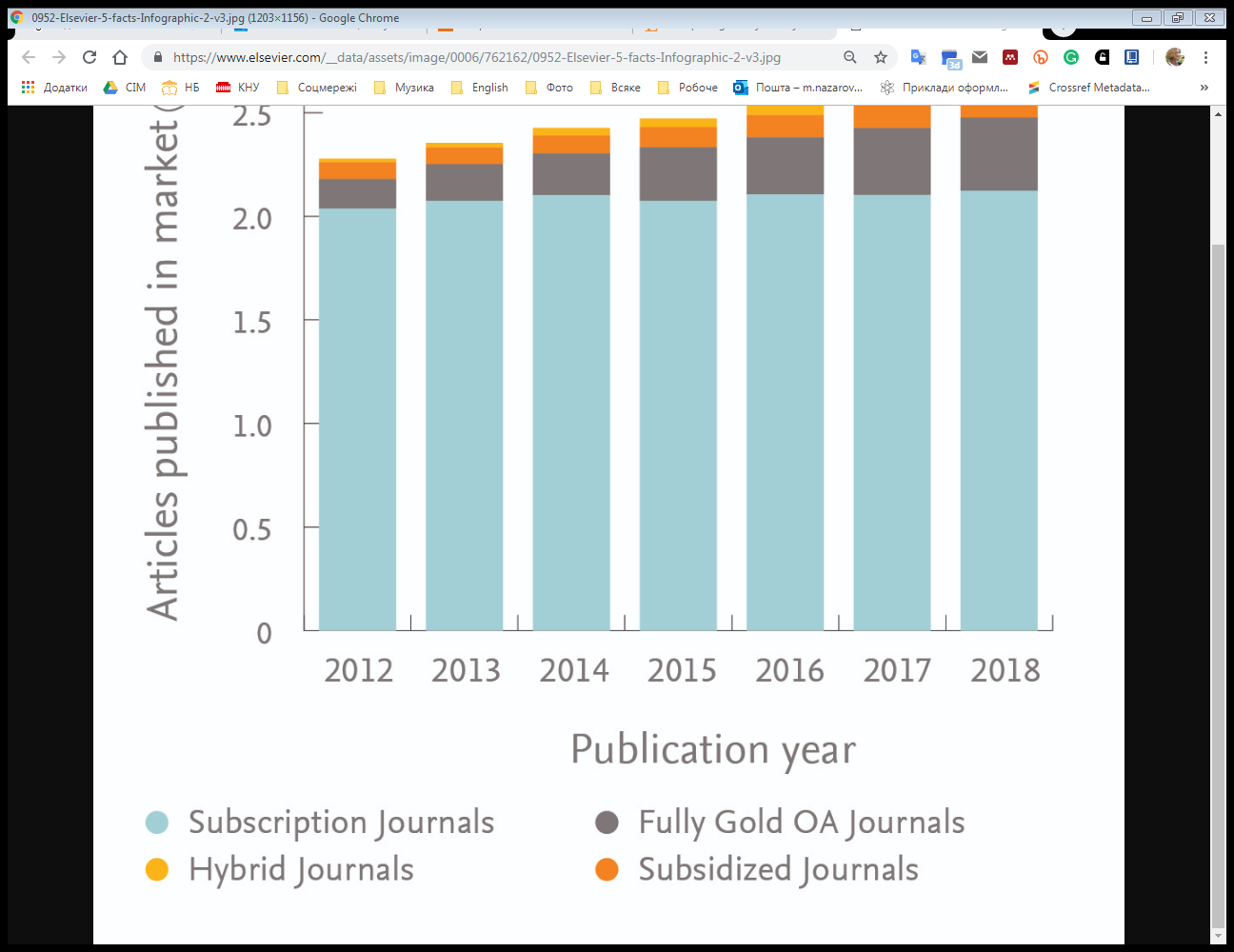 Як пробитися в Scopus: від ідеї до публікації
12-06-2019
Пошук журналу
Інформація про журнал
Інформація про журнал
Журнали, які припинили індексуватись
Перелік журналів виключених зі Scopus
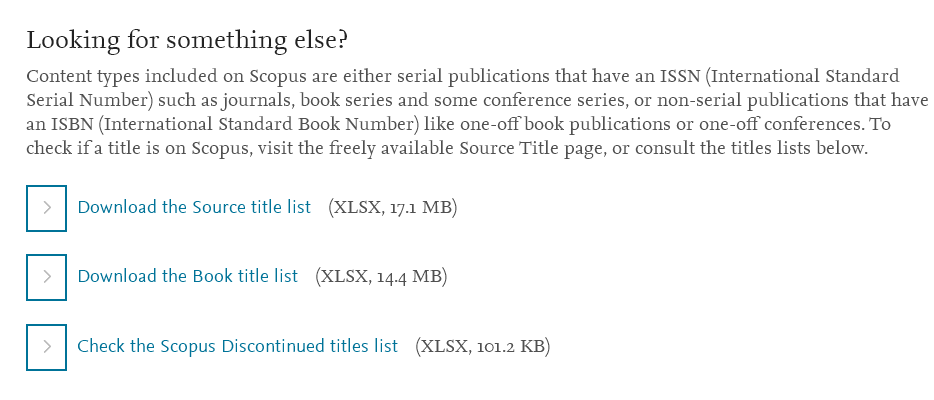 https://www.elsevier.com/solutions/scopus/content
Пошук журналу певної тематики по документах
Задаємо пошуковий запит у полі TITLE-ABS-KEY
Обмежуємо за роками та типом джерела (Journals)
Натискаємо на Analyze search results
Пошук журналу певної тематики по документах
4. Переходимо на вкладку Documents per year by source
5. Обираємо журнали
6. Натискаємо на Compare sources… для порівняння журналів за метриками Scopus
Пошук журналу певної тематики по документах
Підготовка рукопису для публікації
Рекомендації з підготовки і написання наукових публікацій
researcheracademy.elsevier.com
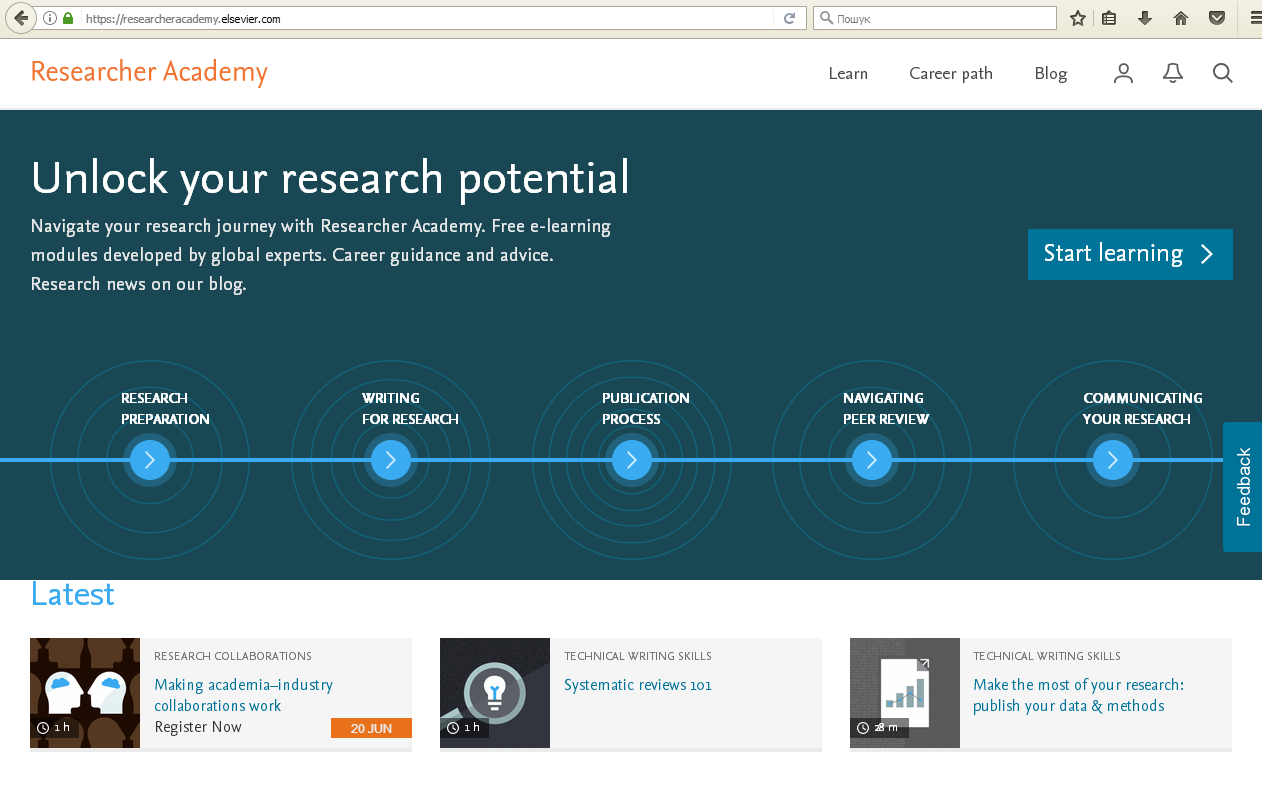 Використовуйте Керівництво для авторів (Guide for Authors)
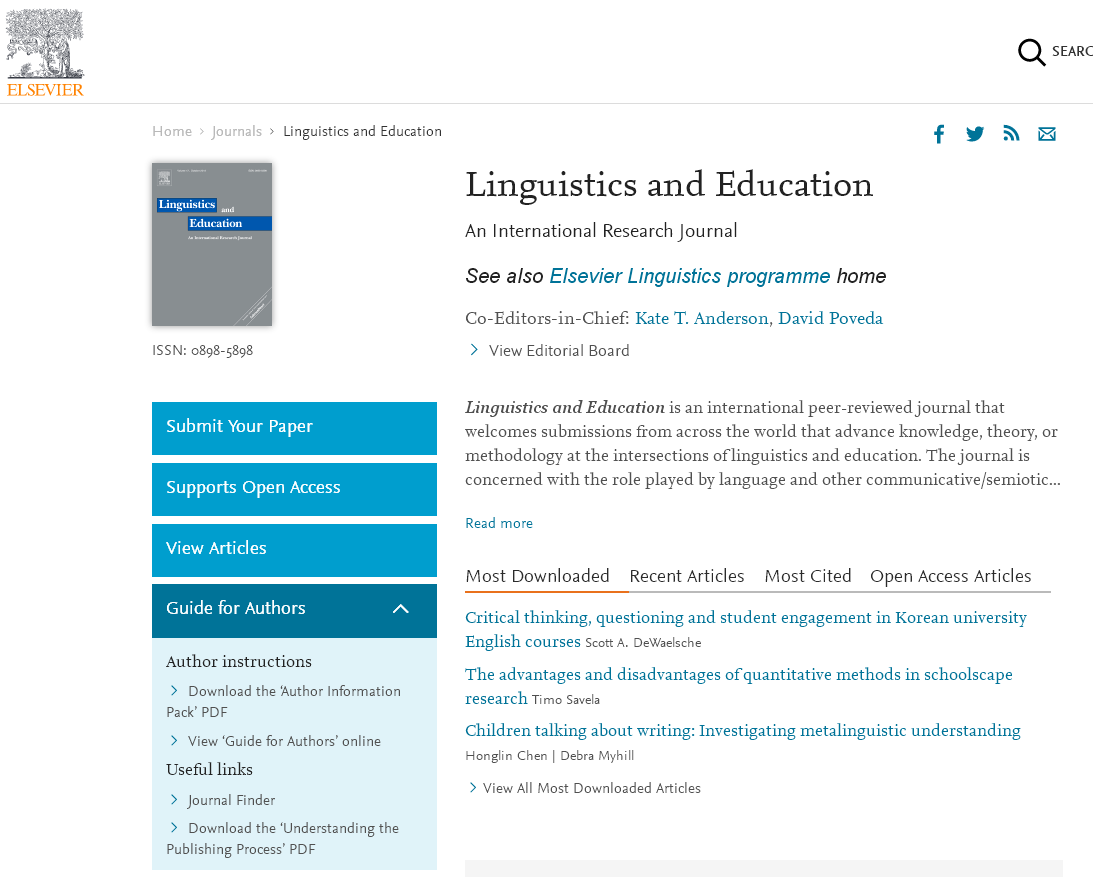 Структура статті
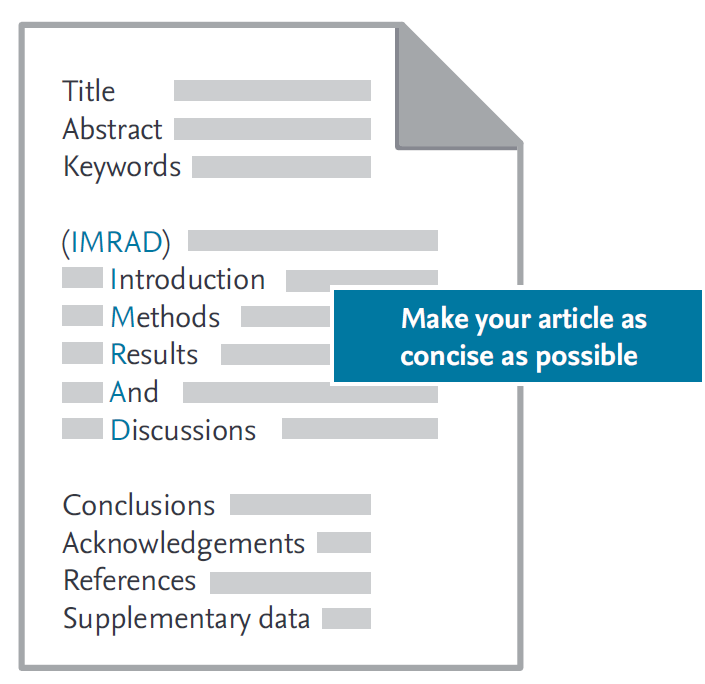 Назва
Анотація
Ключові слова
IMRAD
Вступ
Методи
Результати
Та
Обговорення
Зробіть свою статтю якомога коротшою
Висновки
Подяки
Список літератури
Додаткові матеріали
Організовуйте свої документи та посилання за допомогою Mendeley
Безкоштовне академічне програмне забезпечення
Багатоплатформність (Win/Mac/Linux/Mobile)
Всі основні браузери
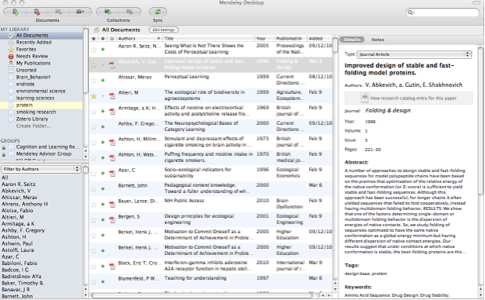 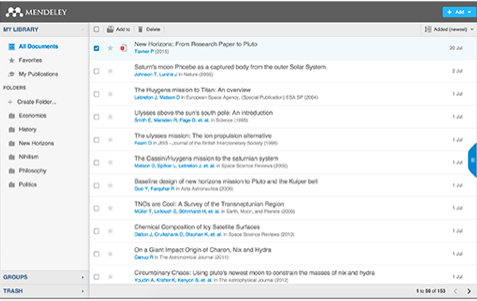 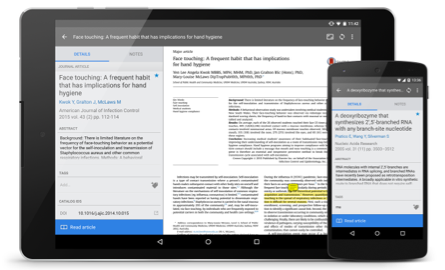 Desktop
Web
Mobile
https://www.mendeley.com/
Mendeley Data: діліться своїми даними
https://data.mendeley.com/
«Типовий» peer review process
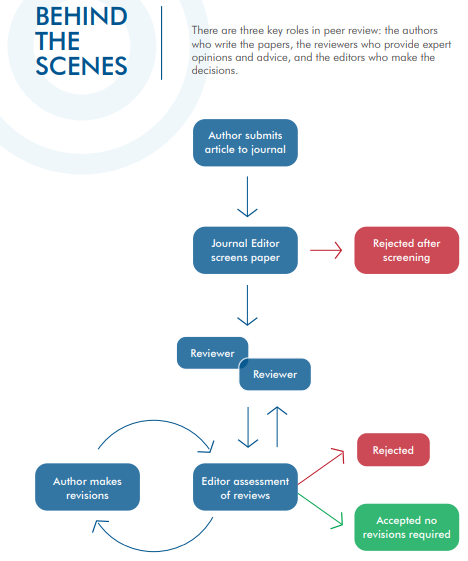 «Peer Review: the nuts and bolts»
A guide to peer review written 
by early career researchers for 
early career researchers
http://senseaboutscience.org
Elsevier Journal Finder
journalfinder.elsevier.com
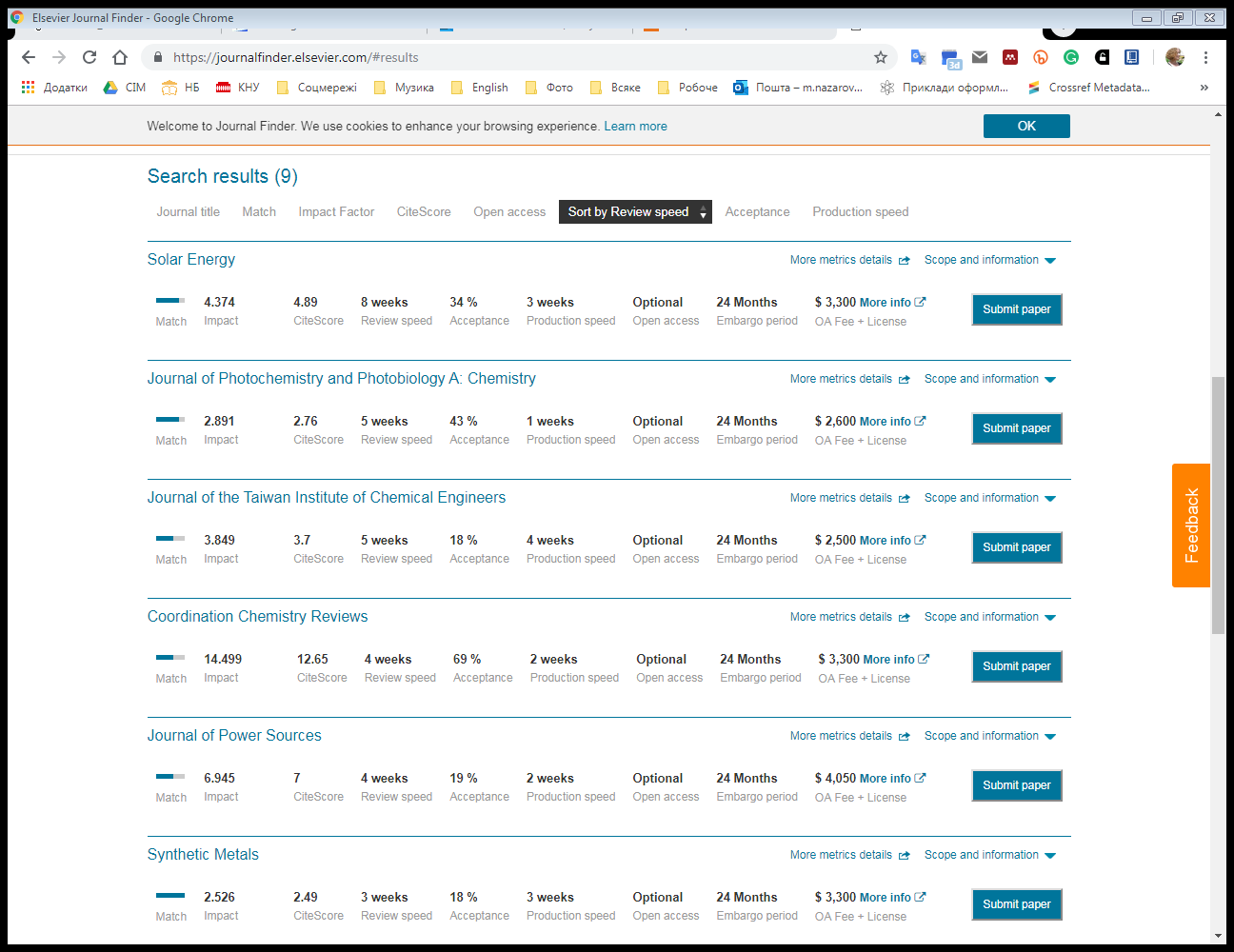 Як пробитися в Scopus: від ідеї до публікації
12-06-2019
Процес відбору та переоцінки журналів у Scopus
Content Selection & Advisory BoardЕкспертна рада з відбору контенту в Scopus
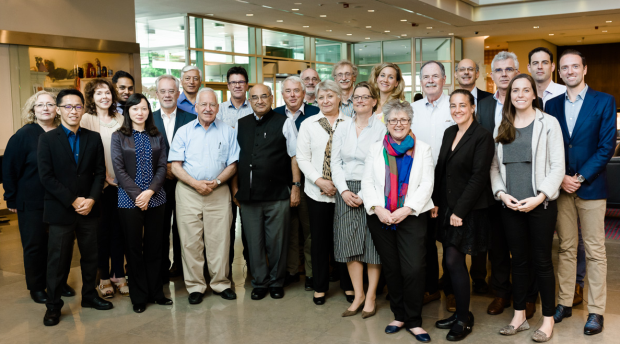 CSAB є незалежною радою дослідників з різних країн світу. 
Складається з 17 членів, які представляють різні галузі наук.
Члени ради обираються за їх досвідом у конкретних тематичних сферах; у багатьох є досвід з ведення/редагування наукового журналу.
https://www.elsevier.com/solutions/scopus/how-scopus-works/content/scopus-content-selection-and-advisory-board
Відбір контенту Scopus
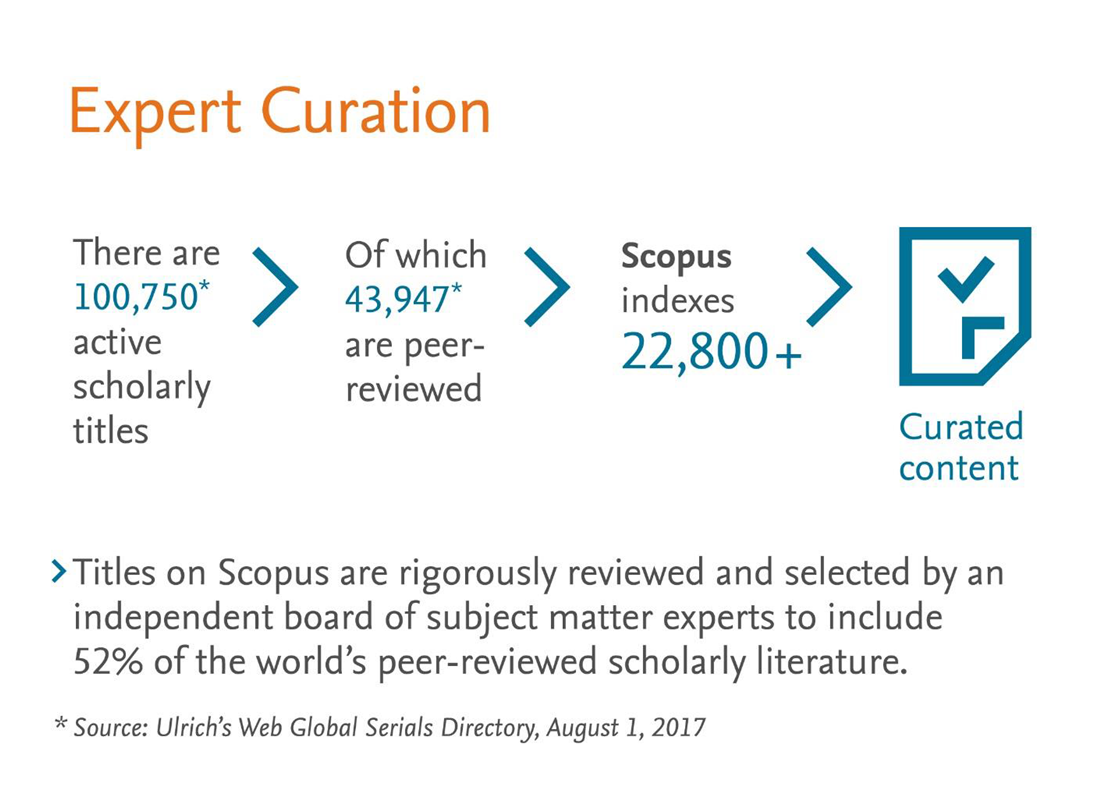 1. ВСІ видання повинні виконати ВСІ базові вимоги Scopus
Графік публікації
Посилання латинецею
Англомовні анотації
Публікаційна етика
Рецензування
Складатись з рецензованого контенту та мати загальнодоступний опис процесу рецензування

Регулярно публікуватись та мати International Standard Serial Number (ISSN) зареєстрований ISSN International Centre

Вміст журналу має бути актуальним та доступним для читання міжнародною аудиторією, тобто: містить посилання латинецею

+ англомовні анотації та назви статей

Мати у загальному доступі заяву про публікаційну етику та зловживання службовим становищем
2. Прийняті до відбору назви розглядаються Експертною радою з відбору контенту за 14 кількісними та якісними критеріями:
Політика журналу
Онлайн доступність
Становище журнала
Якість вмісту
Регулярність
• Переконлива редакційна концепція/політика
• Рецензування
• Різноманітність географічного розподілу редакторів
• Різноманітність географічного розподілу авторів
• Академічний внесок у  галузь
• Ясність анотацій
• Якість та відповідність заявленим цілям і змісту
• Читабельність статей
• Цитування статей журналу у Scopus
• Склад редакції
• Відсутність затримки в розкладі публікацій
• Вміст доступний онлайн
• Домашня сторінка журналу англійською мовою
• Якість домашньої сторінки
Щоб Ваше видання успішно здолало вимоги Scopus, зазирніть на сторінку 
https://www.elsevier.com/solutions/scopus/content/content-policy-and-selection
або звертайтесь за адресою titlesuggestion@scopus.com
Журнал у Scopus. Що далі?
Вся база журналів Scopus
Аналіз всього корпусу журналів Scopus на основі метрик та показників
1 рік
Позначення неефективних журналів та інформування видавців
2 рік
Аналіз всього корпусу журналів Scopus на основі метрик та показників
Якщо журнал є недостатньо ефективним протягом 2 років поспіль, CSAB переоцінить назву на основі критеріїв відбору Scopus
Розгляд CSAB
Якщо журнал викликає занепокоєння, CSAB переоцінить назву на основі критеріїв відбору Scopus
Рішення CSAB
Індексується далі
або
Припиняє індексуватись
RADAR: виявлення журналів з сумнівною поведінкою
RADAR виявляє наявність у Scopus журналів, які домонструють підозрілу поведінку, або швидкі незрозумілі зміни в поведінці.

Такі журнали виділяються, оскільки подібна поведінка може бути ознакою злочинної практики.
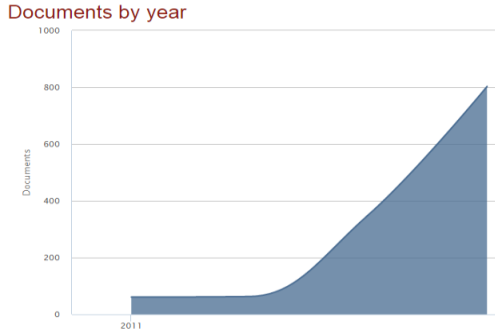 RADAR: приклади підозрілої поведінки
Зміни у географічному різноманітті
Різке збільшення кількості статей після початку індексування у Scopus
Приклади підозрілої поведінки:
Неочікуванне зростання публікаційної активності
Зміни у географічному різноманітті авторів
Зміни у кількості отриманих цитувань та самоцитувань...
Додаткова інформація
Де шукати більше інформації:
facebook.com/ElsevierUkraine
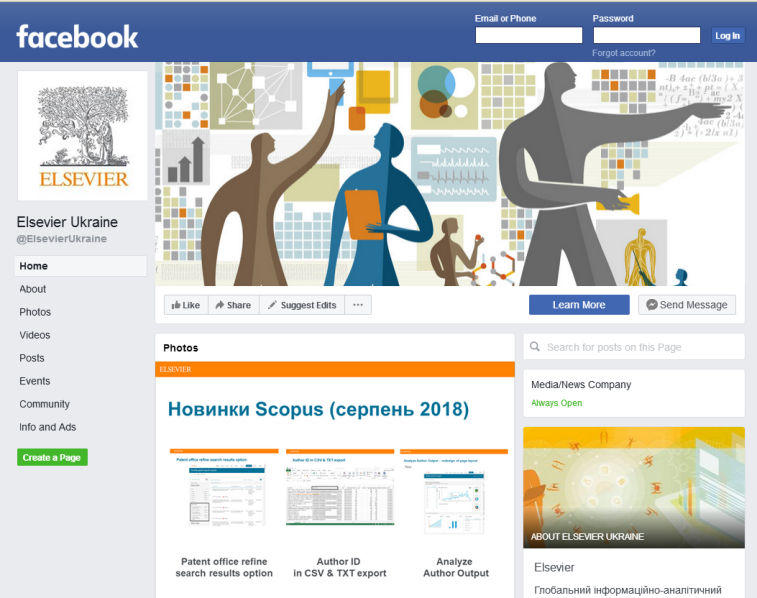 Blog.Scopus.com
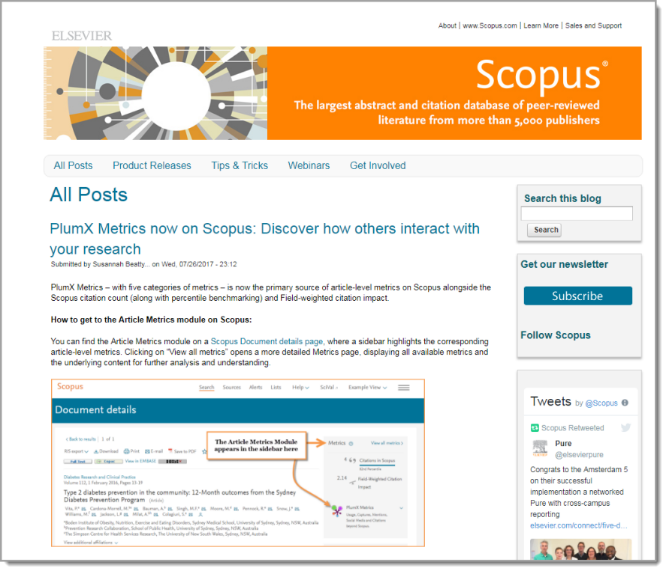 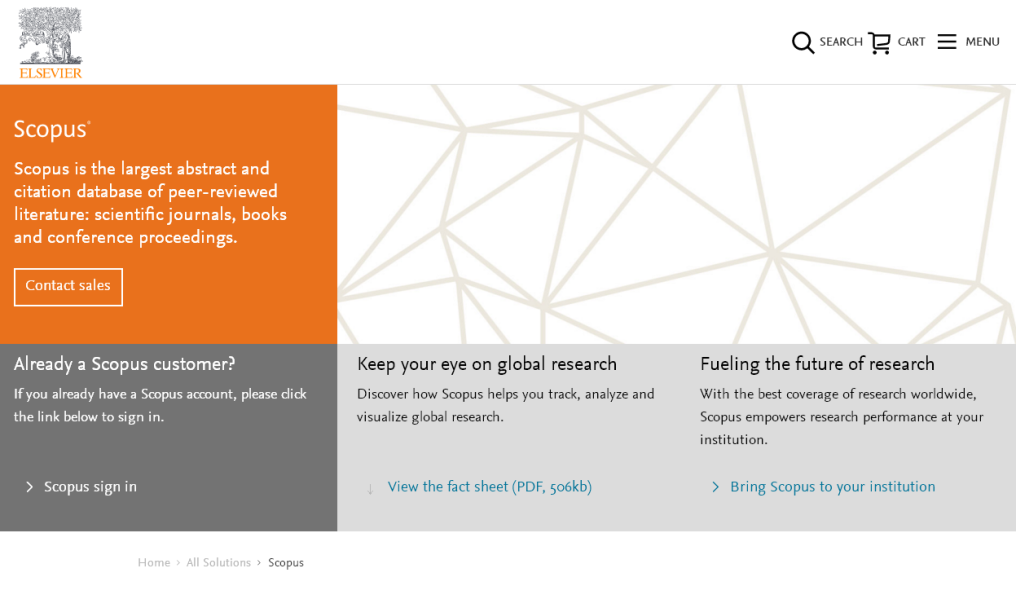 www.elsevier.com/scopus
Центр підтримки користувачів Scopus
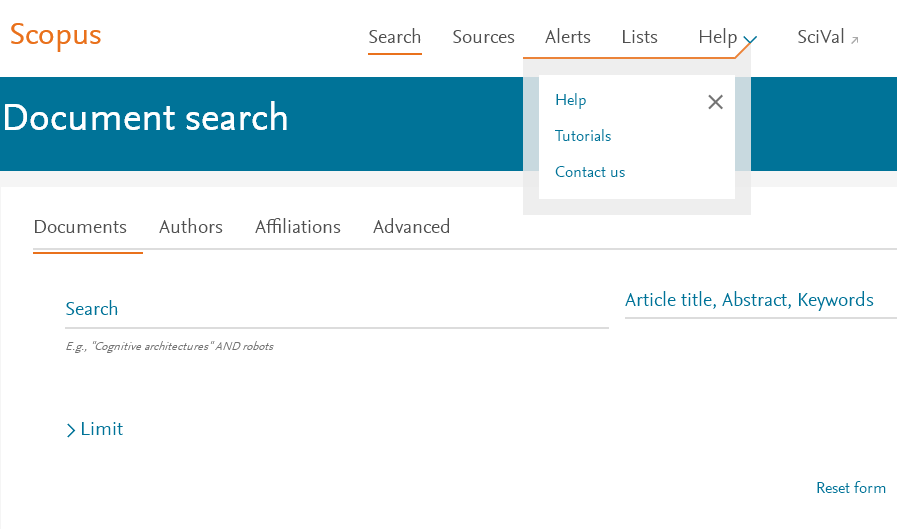 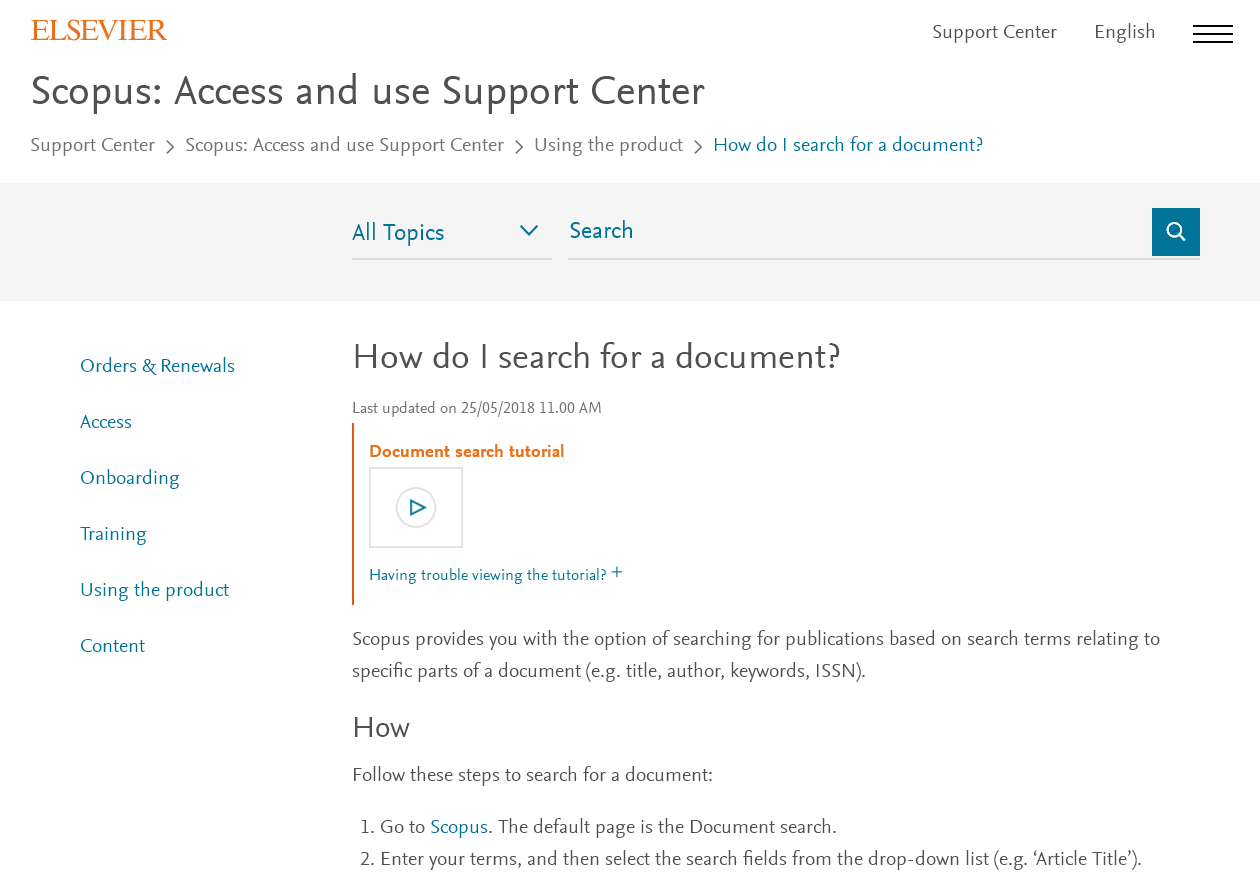 Вебінари
Scopus: вміст та основні функції
https://www.brighttalk.com/webcast/10439/329904

Бібліографічний менеджер Mendeley: перше знайомство
https://www.brighttalk.com/webcast/10439/331554

Пошук у Scopus: найкращі практики
https://www.brighttalk.com/webcast/10439/334133

Метрики Scopus: CiteScore, SJR, h-index та інші
https://www.brighttalk.com/webcast/10439/336708

Корегування профілів автора та установи у Scopus
https://www.brighttalk.com/webcast/10439/340928
Дякую!
m.nazarovets@elsevier.com